Synchronization: Advanced15-213/14-513/15-513: Introduction to Computer Systems25th Lecture, April 21, 2022
Today
Review: Semaphores, mutexes, producer-consumer
Using semaphores to schedule shared resources
Readers-writers problem
Other concurrency issues
Thread safety
Races
Deadlocks
Interactions between threads and signal handling
Reminder: Semaphores
Semaphore:  non-negative global integer synchronization variable

Manipulated by P and V operations:
P(s):  [  while (s == 0); s--; ]
Dutch for "Proberen" (test)
V(s):  [  s++; ]
Dutch for "Verhogen" (increment)

OS kernel guarantees that operations between brackets [ ] are executed atomically
Only one P or V operation at a time can modify s.
When while loop in P terminates, only that  P can decrement s

Semaphore invariant: (s >= 0)
Review: Using semaphores to protect shared resources via mutual exclusion
Basic idea:
Associate a unique semaphore mutex, initially 1, with each shared variable (or related set of shared variables)
Surround each access to the shared variable(s) with P(mutex) and 
	V(mutex) operations
mutex = 1

  P(mutex)
  cnt++
  V(mutex)
Review: Using Lock for Mutual Exclusion
Basic idea:
Mutex is special case of semaphore that only has value 0 (locked) or 1 (unlocked)
Lock(m):  	[  while (m == 0); m=0; ]
Unlock(m):  	[  m=1]
~2x faster than using semaphore for this purpose
And, more clearly indicates programmer’s intention
mutex = 1

  lock(mutex)
  cnt++
  unlock(mutex)
Note about Examples
Lecture examples will use semaphores for both counting and mutual exclusion
Code is much shorter than using pthread_mutex
Review: Producer-Consumer Problem
producer
thread
consumer
thread
shared
buffer
Common synchronization pattern:
Producer waits for empty slot, inserts item in buffer, and notifies consumer
Consumer waits for item, removes it from buffer, and notifies producer
Examples
Multimedia processing:
Producer creates video frames, consumer renders them 
 Event-driven graphical user interfaces
Producer detects mouse clicks, mouse movements, and keyboard hits and inserts corresponding events in buffer
 Consumer retrieves events from buffer and paints the display
[Speaker Notes: Close computers, etc.  Ask students to sketch out the code.
Producer thread() { x = buf; … do stuff}
Consumer thread() {do stuff … buf = x; }

P -> Acquire / decrement
V -> Release / Increment]
Review: Using Semaphores to Coordinate Access to Shared Resources
Basic idea: Thread uses a semaphore operation to notify another thread that some condition has become true
Use counting semaphores to keep track of resource state.
Use binary semaphores to notify other threads. 

The Producer-Consumer Problem
Mediating interactions between processes that generate information and that then make use of that information
Single entry buffer implemented with two binary semaphores
One to control access by producer(s)
One to control access by consumer(s)
N-entry implemented with semaphores + circular buffer
Today
Review: Semaphores, mutexes, producer-consumer
Using semaphores to schedule shared resources
Readers-writers problem
Other concurrency issues
Thread safety
Races
Deadlocks
Interactions between threads and signal handling
Readers-Writers Problem
W1
R1
Read/
Write
Access
Read-only
Access
W2
R2
W3
R3
Problem statement:
Reader threads only read the object
Writer threads modify the object (read/write access)
Writers must have exclusive access to the object
Unlimited number of readers can access the object
Occurs frequently in real systems, e.g.,
Online airline reservation system
Multithreaded caching Web proxy
Readers/Writers Examples
W1
R1
W2
R2
W3
R3
W1
R1
W2
R2
W3
R3
Variants of Readers-Writers
First readers-writers problem (favors readers)
No reader should be kept waiting unless a writer has already been granted permission to use the object. 
A reader that arrives after a waiting writer gets priority over the writer. 

Second readers-writers problem (favors writers)
Once a writer is ready to write, it performs its write as soon as possible 
A reader that arrives after a writer must wait, even if the writer is also waiting. 

Starvation (where a thread waits indefinitely) is possible in both cases.
Solution to First Readers-Writers Problem
Readers:
Writers:
void writer(void) 
{
  while (1) {
    P(&w);

    /* Writing here */ 

    V(&w);
  }
}
int readcnt;    /* Initially 0 */
sem_t mutex, w; /* Both initially 1 */

void reader(void) 
{
  while (1) {
    P(&mutex);
    readcnt++;
    if (readcnt == 1) /* First in */
      P(&w);          
    V(&mutex);          

    /* Reading happens here */

    P(&mutex);
    readcnt--;
    if (readcnt == 0) /* Last out */
      V(&w);
    V(&mutex);
  }
}
rw1.c
Readers/Writers Examples
W1
R1
w = 1
readcnt = 0
W2
R2
W3
R3
W1
R1
w = 0
readcnt = 0
W2
R2
W3
R3
W1
R1
w = 0
readcnt = 2
W2
R2
W3
R3
Solution to First Readers-Writers Problem
Readers:
Writers:
void writer(void) 
{
  while (1) {
    P(&w);

    /* Writing here */ 

    V(&w);
  }
}
int readcnt;    /* Initially 0 */
sem_t mutex, w; /* Both initially 1 */

void reader(void) 
{
  while (1) {
    P(&mutex);
    readcnt++;
    if (readcnt == 1) /* First in */
      P(&w);          
    V(&mutex);          

    /* Reading happens here */

    P(&mutex);
    readcnt--;
    if (readcnt == 0) /* Last out */
      V(&w);
    V(&mutex);
  }
}
rw1.c
Arrivals: R1 R2 W1 R3
Solution to First Readers-Writers Problem
Readers:
Writers:
void writer(void) 
{
  while (1) {
    P(&w);

    /* Writing here */ 

    V(&w);
  }
}
int readcnt;    /* Initially 0 */
sem_t mutex, w; /* Both initially 1 */

void reader(void) 
{
  while (1) {
    P(&mutex);
    readcnt++;
    if (readcnt == 1) /* First in */
      P(&w);          
    V(&mutex);          

    /* Reading happens here */

    P(&mutex);
    readcnt--;
    if (readcnt == 0) /* Last out */
      V(&w);
    V(&mutex);
  }
}
rw1.c
R1
Arrivals: R1 R2 W1 R3
Readcnt == 1
W == 0
Solution to First Readers-Writers Problem
Readers:
Writers:
void writer(void) 
{
  while (1) {
    P(&w);

    /* Writing here */ 

    V(&w);
  }
}
int readcnt;    /* Initially 0 */
sem_t mutex, w; /* Both initially 1 */

void reader(void) 
{
  while (1) {
    P(&mutex);
    readcnt++;
    if (readcnt == 1) /* First in */
      P(&w);          
    V(&mutex);          

    /* Reading happens here */

    P(&mutex);
    readcnt--;
    if (readcnt == 0) /* Last out */
      V(&w);
    V(&mutex);
  }
}
rw1.c
R1
R2
Arrivals: R1 R2 W1 R3
Readcnt == 2
W == 0
Solution to First Readers-Writers Problem
Readers:
Writers:
void writer(void) 
{
  while (1) {
    P(&w);

    /* Writing here */ 

    V(&w);
  }
}
int readcnt;    /* Initially 0 */
sem_t mutex, w; /* Both initially 1 */

void reader(void) 
{
  while (1) {
    P(&mutex);
    readcnt++;
    if (readcnt == 1) /* First in */
      P(&w);          
    V(&mutex);          

    /* Reading happens here */

    P(&mutex);
    readcnt--;
    if (readcnt == 0) /* Last out */
      V(&w);
    V(&mutex);
  }
}
W1
rw1.c
R1
R2
Arrivals: R1 R2 W1 R3
Readcnt == 2
W == 0
Solution to First Readers-Writers Problem
Readers:
Writers:
void writer(void) 
{
  while (1) {
    P(&w);

    /* Writing here */ 

    V(&w);
  }
}
int readcnt;    /* Initially 0 */
sem_t mutex, w; /* Both initially 1 */

void reader(void) 
{
  while (1) {
    P(&mutex);
    readcnt++;
    if (readcnt == 1) /* First in */
      P(&w);          
    V(&mutex);          

    /* Reading happens here */

    P(&mutex);
    readcnt--;
    if (readcnt == 0) /* Last out */
      V(&w);
    V(&mutex);
  }
}
W1
rw1.c
R1
R2
Arrivals: R1 R2 W1 R3
Readcnt == 1
W == 0
Solution to First Readers-Writers Problem
Readers:
Writers:
void writer(void) 
{
  while (1) {
    P(&w);

    /* Writing here */ 

    V(&w);
  }
}
int readcnt;    /* Initially 0 */
sem_t mutex, w; /* Both initially 1 */

void reader(void) 
{
  while (1) {
    P(&mutex);
    readcnt++;
    if (readcnt == 1) /* First in */
      P(&w);          
    V(&mutex);          

    /* Reading happens here */

    P(&mutex);
    readcnt--;
    if (readcnt == 0) /* Last out */
      V(&w);
    V(&mutex);
  }
}
W1
rw1.c
R1
R2
R3
Arrivals: R1 R2 W1 R3
Readcnt == 2
W == 0
Solution to First Readers-Writers Problem
Readers:
Writers:
void writer(void) 
{
  while (1) {
    P(&w);

    /* Writing here */ 

    V(&w);
  }
}
int readcnt;    /* Initially 0 */
sem_t mutex, w; /* Both initially 1 */

void reader(void) 
{
  while (1) {
    P(&mutex);
    readcnt++;
    if (readcnt == 1) /* First in */
      P(&w);          
    V(&mutex);          

    /* Reading happens here */

    P(&mutex);
    readcnt--;
    if (readcnt == 0) /* Last out */
      V(&w);
    V(&mutex);
  }
}
W1
rw1.c
R2
R3
Arrivals: R1 R2 W1 R3
Readcnt == 1
W == 0
Solution to First Readers-Writers Problem
Readers:
Writers:
void writer(void) 
{
  while (1) {
    P(&w);

    /* Writing here */ 

    V(&w);
  }
}
int readcnt;    /* Initially 0 */
sem_t mutex, w; /* Both initially 1 */

void reader(void) 
{
  while (1) {
    P(&mutex);
    readcnt++;
    if (readcnt == 1) /* First in */
      P(&w);          
    V(&mutex);          

    /* Reading happens here */

    P(&mutex);
    readcnt--;
    if (readcnt == 0) /* Last out */
      V(&w);
    V(&mutex);
  }
}
W1
rw1.c
R3
Arrivals: R1 R2 W1 R3
Readcnt == 0
W == 1
Other Versions of Readers-Writers
Shortcoming of first solution
Continuous stream of readers will block writers indefinitely
Second version
Once writer comes along, blocks access to later readers
Series of writes could block all reads
FIFO implementation
See rwqueue code in code directory
Service requests in order received
Threads kept in FIFO
Each has semaphore that enables its access to critical section
Solution to Second Readers-Writers Problem
int readcnt, writecnt;      // Initially 0
sem_t rmutex, wmutex, r, w; // Initially 1
void reader(void) 
{
  while (1) {
    P(&r);
    P(&rmutex);
    readcnt++;
    if (readcnt == 1) /* First in */
      P(&w);          
    V(&rmutex); 
    V(&r)         

    /* Reading happens here */

    P(&rmutex);
    readcnt--;
    if (readcnt == 0) /* Last out */
      V(&w);
    V(&rmutex);
  }
}
Solution to Second Readers-Writers Problem
void writer(void) 
{
  while (1) {
    P(&wmutex);
    writecnt++;
    if (writecnt == 1)
        P(&r);
    V(&wmutex);

    P(&w);
    /* Writing here */ 
    V(&w);
 
    P(&wmutex);
    writecnt--;
    if (writecnt == 0);
        V(&r);
    V(&wmutex);
  }
}
Managing Readers/Writers with FIFO
Time
R
R
W
R
R
R
W
W
R
W
Requests
Allowed
Concurrency
Idea
Read & Write requests are inserted into FIFO
Requests handled as remove from FIFO
Read allowed to proceed if currently idle or processing read
Write allowed to proceed only when idle
Requests inform controller when they have completed
Fairness
Guarantee every request is eventually handled
Readers Writers FIFO Implementation
Full code in rwqueue.{h,c}
/* Queue data structure */
typedef struct {
    sem_t mutex;  // Mutual exclusion
    int reading_count;    // Number of active readers 
    int writing_count;    // Number of active writers
    // FIFO queue implemented as linked list with tail
    rw_token_t *head;
    rw_token_t *tail;
} rw_queue_t;
/* Represents individual thread's position in queue */
typedef struct TOK {
    bool is_reader;
    sem_t enable;       // Enables access
    struct TOK *next;   // Allows chaining as linked list 
} rw_token_t;
Readers Writers FIFO Use
In rwqueue-test.c
/* Get write access to data and write */
void iwriter(int *buf, int v)
{
    rw_token_t tok;
    rw_queue_request_write(&q, &tok);
    /* Critical section */
    *buf = v;
    /* End of Critical Section  */
    rw_queue_release(&q);
}
/* Get read access to data and read */
int ireader(int *buf)
{
    rw_token_t tok;
    rw_queue_request_read(&q, &tok);
    /* Critical section */
    int v = *buf;
    /* End of Critical section */
    rw_queue_release(&q);
    return v;
}
Library Reader/Writer Lock
Data type pthread_rwlock_t
Operations
Acquire read lock
Pthread_rwlock_rdlock(pthread_rw_lock_t *rwlock)
Acquire write lock
Pthread_rwlock_wrlock(pthread_rw_lock_t *rwlock)
Release (either) lock
Pthread_rwlock_unlock(pthread_rw_lock_t *rwlock)

Observation
Library must be used correctly!
Up to programmer to decide what requires read access and what requires write access
Today
Review: Semaphores, mutexes, producer-consumer
Using semaphores to schedule shared resources
Readers-writers problem
Other concurrency issues
Races
Deadlocks
Thread safety
Interactions between threads and signal handling
One Worry: Races
A race occurs when correctness of the program depends on one thread reaching point x before another thread reaches point y
/* a threaded program with a race */
int main(int argc, char** argv) {
    pthread_t tid[N];
    int i;
    for (i = 0; i < N; i++)
        Pthread_create(&tid[i], NULL, thread, &i);
    for (i = 0; i < N; i++)
       Pthread_join(tid[i], NULL);
    return 0;
}

/* thread routine */
void *thread(void *vargp) {
    int myid = *((int *)vargp);
    printf("Hello from thread %d\n", myid);
    return NULL;
}
race.c
[Speaker Notes: Resume here 7/28, re-export slides afterward]
Data Race
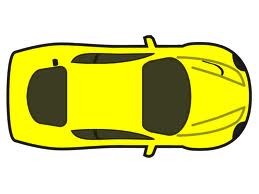 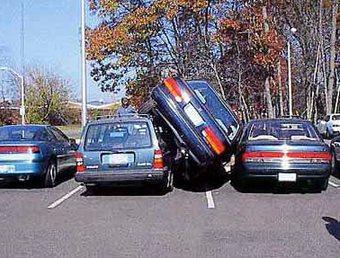 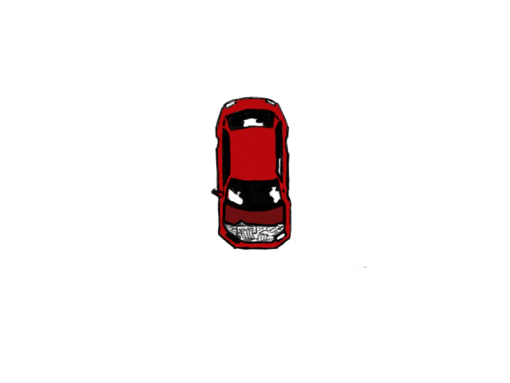 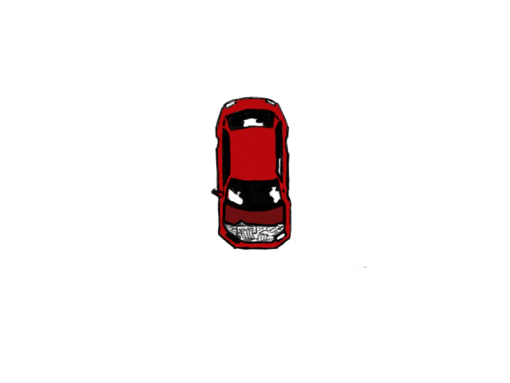 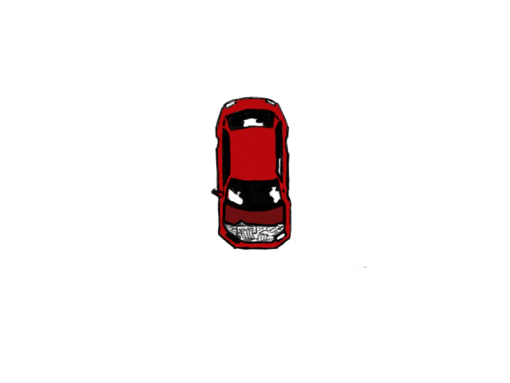 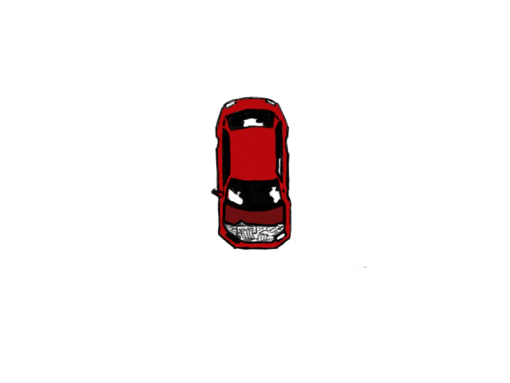 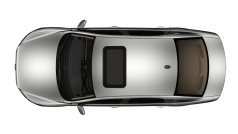 Race Elimination
Don’t share state
E.g., use malloc to generate separate copy of argument for each thread

Use synchronization primitives to control access to shared state
Different shared state can use different primitives
Today
Review: Semaphores, mutexes, producer-consumer
Using semaphores to schedule shared resources
Producer-consumer problem
Other concurrency issues
Races
Deadlocks
Thread safety
Interactions between threads and signal handling
A Worry: Deadlock
Def: A process is deadlocked iff it is waiting for a condition that will never be true. 

Typical Scenario
Processes 1 and 2 needs two resources (A and B) to proceed
Process 1 acquires A, waits for B
Process 2 acquires B, waits for A
Both will wait forever!
A Worry: Deadlock
Def: A process is deadlocked iff it is waiting for a condition that will never be true. 

More fully (and beyond the scope of 213), a deadlock has four requirements
Mutual exclusion
Circular waiting
Hold and wait
No pre-emption
Deadlocking With Semaphores
int main(int argc, char** argv) 
{
    pthread_t tid[2];
    Sem_init(&mutex[0], 0, 1);  /* mutex[0] = 1 */
    Sem_init(&mutex[1], 0, 1);  /* mutex[1] = 1 */
    Pthread_create(&tid[0], NULL, count, (void*) 0);
    Pthread_create(&tid[1], NULL, count, (void*) 1);
    Pthread_join(tid[0], NULL);
    Pthread_join(tid[1], NULL);
    printf("cnt=%d\n", cnt);
    return 0;
}
void *count(void *vargp) 
{
    int i;
    int id = (int) vargp;
    for (i = 0; i < NITERS; i++) {
        P(&mutex[id]); P(&mutex[1-id]);
	cnt++;
	V(&mutex[id]); V(&mutex[1-id]);
    }
    return NULL;
}
Tid[0]:
P(s0);
P(s1);
cnt++;
V(s0);
V(s1);
Tid[1]:
P(s1);
P(s0);
cnt++;
V(s1);
V(s0);
Deadlock Visualized in Progress Graph
Locking introduces  the
potential for deadlock: 
waiting for a condition that will never be true

Any trajectory that enters
the deadlock region will
eventually reach the
deadlock state, waiting for either s0 or s1 to become nonzero

Other trajectories luck out and skirt the deadlock region

Unfortunate fact: deadlock is often nondeterministic (race)
Thread 1
Deadlock
state
Forbidden region
for s0
V(s0)
V(s1)
P(s0)
Forbidden region
for s1
Deadlock
region
P(s1)
Thread 0
P(s0)
P(s1)
V(s0)
V(s1)
s0=s1=1
Deadlock
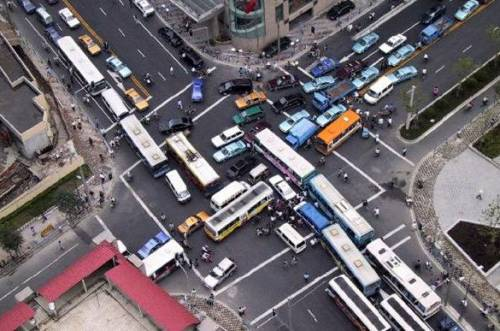 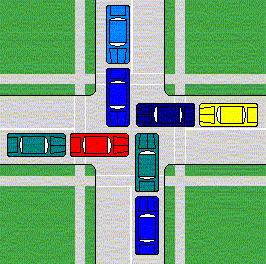 Avoiding Deadlock
Acquire shared resources in same order
int main(int argc, char** argv) 
{
    pthread_t tid[2];
    Sem_init(&mutex[0], 0, 1);  /* mutex[0] = 1 */
    Sem_init(&mutex[1], 0, 1);  /* mutex[1] = 1 */
    Pthread_create(&tid[0], NULL, count, (void*) 0);
    Pthread_create(&tid[1], NULL, count, (void*) 1);
    Pthread_join(tid[0], NULL);
    Pthread_join(tid[1], NULL);
    printf("cnt=%d\n", cnt);
    return 0;
}
void *count(void *vargp) 
{
    int i;
    int id = (int) vargp;
    for (i = 0; i < NITERS; i++) {
        P(&mutex[0]); P(&mutex[1]);
	cnt++;
	V(&mutex[id]); V(&mutex[1-id]);
    }
    return NULL;
}
Tid[0]:
P(s0);
P(s1);
cnt++;
V(s0);
V(s1);
Tid[1]:
P(s0);
P(s1);
cnt++;
V(s1);
V(s0);
Avoided Deadlock in Progress Graph
Thread 1
No way for trajectory to get stuck

Processes acquire locks in same order

Order in which locks released immaterial
Forbidden region
for s0
V(s0)
V(s1)
P(s1)
Forbidden region
for s1
P(s0)
Thread 0
P(s1)
V(s0)
P(s0)
V(s1)
s0=s1=1
Demonstration
See program deadlock.c
100 threads, each acquiring same two locks
Risky mode
Even numbered threads request locks in opposite order of odd-numbered ones

Safe mode
All threads acquire locks in same order
Livelock Visualized in Progress Graph
Livelock is similar to a deadlock, except the threads change state, but remain in a deadlock trajectory.
Thread 1
Livelock
state
Forbidden region
for s0
Forbidden region
for s1
Livelock
region
Thread 0
Deadlock, Livelock, Starvation
Deadlock
One or more threads is waiting on a condition that will never be true

Livelock
One or more threads is changing state, but will never leave a deadlock / livelock trajectory

Starvation
One or more threads is temporarily unable to make progress
Quiz
https://canvas.cmu.edu/courses/28101/quizzes/77037
Today
Review: Semaphores, mutexes, producer-consumer
Using semaphores to schedule shared resources
Readers-writers problem
Other concurrency issues
Races
Deadlocks
Thread safety
Interactions between threads and signal handling
Crucial concept: Thread Safety
Functions called from a thread  must be thread-safe

Def:  A function is thread-safe iff it will always produce correct results when called simultaneously from multiple threads. 

Classes of thread-unsafe functions:
Class 1: Functions that do not protect shared variables
Class 2: Functions that keep state across multiple invocations
Class 3: Functions that return a pointer to a static variable
Class 4: Functions that call thread-unsafe functions
Thread-Unsafe Functions (Class 1)
Failing to protect shared variables
Fix: Use P and V semaphore operations (or mutex)
Example: goodcnt.c
Issue: Synchronization operations will slow down code
Thread-Unsafe Functions (Class 2)
Relying on persistent state across multiple function invocations
Example: Random number generator that relies on static state
static unsigned int next = 1; 

/* rand: return pseudo-random integer on 0..32767 */ 
int rand(void) 
{ 
    next = next*1103515245 + 12345; 
    return (unsigned int)(next/65536) % 32768; 
} 
 
/* srand: set seed for rand() */ 
void srand(unsigned int seed) 
{ 
    next = seed; 
}
Thread-Safe Random Number Generator
Pass state as part of argument
and, thereby, eliminate static state 








Consequence: programmer using rand_r must maintain seed
/* rand_r - return pseudo-random integer on 0..32767 */ 
 
int rand_r(int *nextp) 
{ 
    *nextp = *nextp*1103515245 + 12345; 
    return (unsigned int)(*nextp/65536) % 32768; 
}
Thread-Unsafe Functions (Class 3)
Returning a pointer to a static variable
Fix:  Rewrite function so caller passes address of variable to store result
Requires changes in caller and callee
Fix 2: Wrap function with mutex
Caller still has to be changed
Can preserve old function
Function may become a bottleneck
/* Convert integer to string */
char *itoa(int x)
{
    static char buf[11];
    snprintf(buf, sizeof buf,
             "%d", x);
    return buf;
}
void fix_itoa(int x, char *dst,
              size_t dstsz)
{
    snprintf(dst, dstsz, "%d", x);
}
void wrap_itoa(int x, char *dst,
              size_t dstsz)
{
    static sem_t mutex;
    P(mutex);
    strncpy(dst, itoa(x), dstsz);
    V(mutex);
}
Thread-Unsafe Functions (Class 4)
Calling thread-unsafe functions
Calling one thread-unsafe function makes the entire function that calls it thread-unsafe

Fix: Modify the function so it calls only thread-safe functions 
Reentrant Functions
Def: A function is reentrant iff it accesses no shared variables when called by multiple threads. 
Important subset of thread-safe functions
Require no synchronization operations
Only way to make a Class 2 function thread-safe is to make it reentrant (e.g., rand_r )
All functions
Thread-safe
functions
Thread-unsafe
functions
Reentrant
functions
Thread-Safe Library Functions
Most functions in the Standard C Library (at the back of your K&R text) are thread-safe
Examples:  malloc, free, printf, scanf
Exceptions: strtok, rand, ctime
POSIX adds more exceptions, but also reentrant versions of unsafe functions
Thread-unsafe function	Class	Reentrant version
asctime		 3	strftime
ctime			 3	strftime
gethostbyaddr		 3	getnameinfo
gethostbyname		 3	getaddrinfo
inet_ntoa		 3	getnameinfo
localtime		 3	localtime_r
rand			 2	rand_r
Today
Review: Semaphores, mutexes, producer-consumer
Using semaphores to schedule shared resources
Readers-writers problem
Other concurrency issues
Races
Deadlocks
Thread safety
Interactions between threads and signal handling
Signal Handling Review
Action
Signal can occur at any point in program execution
Unless signal is blocked
Signal handler runs within same thread
Must run to completion and then return to regular program execution
Receive
signal
Icurr
Handler
Inext
Threads / Signals Interactions
fprintf.lock()
fprintf.unlock()
Many library functions have internal locking
To protect hidden state (avoid being class 1 thread-unsafe)
malloc
Free lists
fputs, fprintf, snprintf
So that outputs from multiple threads don’t interleave
Internal use of malloc
OK for handler that doesn’t use these library functions
Receive
signal
Icurr
Handler
Inext
Bad Thread / Signal Interactions
fprintf.lock()
fprintf.lock()
fprintf.unlock()
fprintf.unlock()
What if:
Signal received while library function holds lock
Handler calls same (or related) library function
Deadlock!
Signal handler cannot proceed until it gets lock
Main program cannot proceed until handler completes
Key Point
Threads employ symmetric concurrency
Signal handling is asymmetric
Receive
signal
Icurr
Handler
Inext
Handling Thread/Signal Interactions
Block signals around critical sections
pthread_sigmask – like sigprocmask, but only affects calling thread
Dedicate a thread to signal handling
Loop calling sigsuspend() or sigwaitinfo()
All other threads block all signals
Signal handling thread can use async-signal-unsafe functions
Because we know signals will only be delivered during sigsuspend()
Threads Summary
Threads provide another mechanism for writing concurrent programs
Threads are growing in popularity
Somewhat cheaper than processes
Easy to share data between threads
However, the ease of sharing has a cost:
Easy to introduce subtle synchronization errors
Tread carefully with threads!

For more info:
D. Butenhof, “Programming with Posix Threads”, Addison-Wesley, 1997